ΟΔΙΚΕΣ ΜΕΤΑΦΟΡΕΣ

ΤΑΧΟΓΡΑΦΟΣ
ΩΡΕΣ ΟΔΗΓΗΣΗΣ / ΑΝΑΠΑΥΣΗΣ

	και η ΕΠΙΧΕΙΡΗΣΗ
Ο περί Ελέγχου των Ωρών Οδήγησης και Ανάπαυσης των Οδηγών Ορισμένων Οχημάτων Νόμος (Ν. 86(Ι)/2007)

Κανονισμός (ΕΚ) αριθ. 561/2006

 Κανονισμός (ΕΕ) αριθ. 165/2014
ΑΝΔΡΕΑΣ ΣΑΒΒΑ

ΤΜΗΜΑ ΕΠΙΘΕΩΡΗΣΗΣ ΕΡΓΑΣΙΑΣ
Τηλ. 22879033
ΟΔΙΚΗ ΜΕΤΑΦΟΡΑ
κάθε διαδρομή εκτελούμενη, εν μέρει ή πλήρως, επί οδών ανοικτών στο κοινό, 
από όχημα 
με ή χωρίς φορτίο, 
το οποίο χρησιμοποιείται για τη μεταφορά επιβατών ή εμπορευμάτων
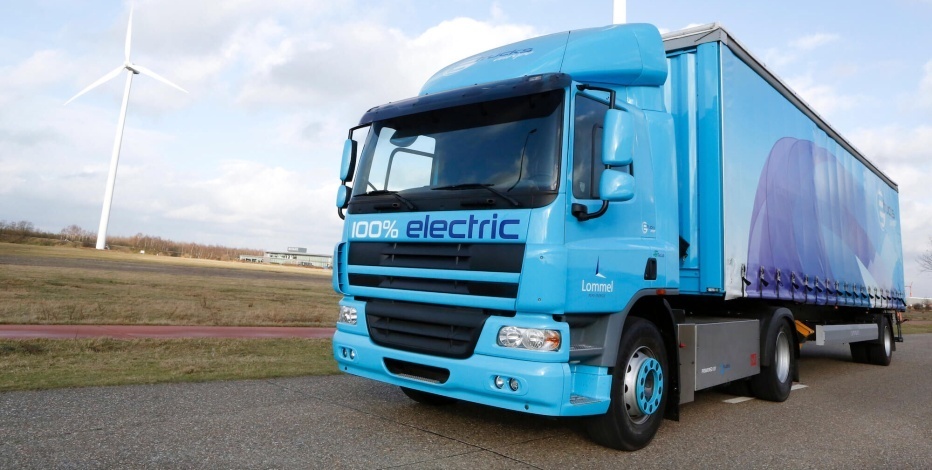 ΟΧΗΜΑ
οχήματα οδικής μεταφοράς 
    επιβατών
        άνω των 8 θέσεων

    εμπορευμάτων 
		 με μέγιστο επιτρεπόμενο βάρος άνω
        των 3500 kg
ΟΔΗΓΟΣ
κάθε πρόσωπο που οδηγεί το όχημα, ακόμη και για βραχύ χρονικό διάστημα, 
ή που 
μεταφέρεται με το όχημα για να το οδηγήσει, ως μέρος των καθηκόντων του, αν παραστεί ανάγκη·
ΕΠΙΧΕΙΡΗΣΗ ΜΕΤΑΦΟΡΩΝ
κάθε φυσικό πρόσωπο, νομικό πρόσωπο, ένωση ή ομάδα ατόμων χωρίς νομική προσωπικότητα, κερδοσκοπική ή μη, ή κάθε επίσημος φορέας, ο οποίος είτε έχει τη δική του νομική προσωπικότητα είτε εξαρτάται από μια αρχή η οποία έχει νομική προσωπικότητα, που εκτελεί οδικές μεταφορές έναντι μίσθωσης ή για ίδιο λογαριασμό·
ΤΑΧΟΓΡΑΦΟΙ
	Η ΧΡΗΣΗ ΤΟΥΣ

		και η ΕΠΙΧΕΙΡΗΣΗ
ΤΑΧΟΓΡΑΦΟΣ
ΨΗΦΙΑΚΟΣ ΤΑΧΟΓΡΑΦΟΣ


ΑΝΑΛΟΓΙΚΟΣ ΤΑΧΟΓΡΑΦΟΣ
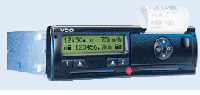 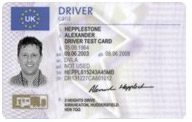 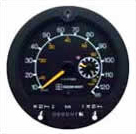 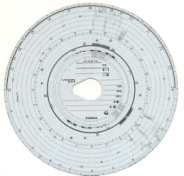 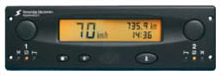 ΤΑΧΟΓΡΑΦΟΣ
Η εγκατάσταση στα οχήματα, η βαθμονόμηση, η ενεργοποίηση και ο περιοδικός έλεγχος γίνονται από εγκεκριμένα συνεργεία

Το Τμήμα Οδικών Μεταφορών παραχωρεί εξαιρέσεις από την εγκατάσταση και/ή χρήση ταχογράφου σύμφωνα με τον Κανονισμό (ΕΚ) αριθ. 561/2006
Χρήση ταχογράφου
Οι επιχειρήσεις μεταφορών και οι οδηγοί μεριμνούν γα την ορθή λειτουργία και χρήση των ψηφιακών ταχογράφων και των καρτών οδηγού. Οι επιχειρήσεις μεταφορών και οι οδηγοί που χρησιμοποιούν αναλογικούς ταχογράφους μεριμνούν για την ορθή λειτουργία τους και την κατάλληλη χρήση των φύλλων καταγραφής

Οι οδηγοί χρησιμοποιούν φύλλα καταγραφής ή κάρτες οδηγού κάθε μέρα οδήγησης, αρχίζοντας από τη στιγμή που παραλαμβάνουν το όχημα. Το φύλλο καταγραφής ή η κάρτα οδηγού δεν αφαιρείται πριν το πέρας του ημερήσιου χρόνου εργασίας, εκτός αν η αφαίρεση της επιτρέπεται με άλλο τρόπο.
Χρήση ταχογράφου
Οι οδηγοί
α) εξασφαλίζουν ότι ο χρόνος που καταγράφεται στο φύλλο καταγραφής αντιστοιχεί στην επίσημη ώρα της χώρας εκδόσεως της άδειας κυκλοφορίας του οχήματος, 
β) χειρίζονται τους μηχανισμούς μεταγωγής της συσκευής έτσι ώστε οι χρονικές περίοδοι  «οδήγηση», «άλλη εργασία», «διαθεσιμότητα» και «διάλειμμα ή ανάπαυση» να καταγράφονται χωριστά και ευκρινώς
Τηλεφόρτωση δεδομένων
Επιχείρηση μεταφορών η οποία χρησιμοποιεί οχήματα εφοδιασμένα με ψηφιακό ταχογράφο: 
εξασφαλίζει ότι όλα τα σχετικά δεδομένα τηλεφορτώνονται από τη μονάδα επί του οχήματος και την κάρτα οδηγού με τη συχνότητα που ορίζει το κράτος μέλος
εξασφαλίζει ότι όλα τα δεδομένα που τηλεφορτώνονται από τη μονάδα του οχήματος και την κάρτα του οδηγού φυλάσσονται επί τουλάχιστον δώδεκα μήνες μετά την καταγραφή τους και, σε περίπτωση που ζητηθούν από επιθεωρητή, τα δεδομένα αυτά πρέπει να είναι προσβάσιμα, είτε απευθείας είτε εξ αποστάσεως, από τις εγκαταστάσεις της επιχείρησης
ΧΡΗΣΗ ΑΝΑΛΟΓΙΚΟΥ ΤΑΧΟΓΡΑΦΟΥΕΛΕΓΧΟΣ ΣΤΟ ΔΡΟΜΟ
ΣΕ ΠΕΡΙΠΤΩΣΗ ΕΛΕΓΧΟΥ Ο ΟΔΗΓΟΣ ΠΡΕΠΕΙ ΝΑ ΕΙΝΑΙ ΣΕ ΘΕΣΗ ΝΑ ΠΑΡΕΧΕΙ ΤΑ ΚΑΤΩΘΙ ΣΤΟΙΧΕΙΑ

τα φύλλα καταγραφής της τρέχουσας ημέρας και εκείνα που χρησιμοποίησε ο οδηγός κατά τις προηγούμενες 28 ημέρες
την κάρτα οδηγού, αν διαθέτει
κάθε χειρόγραφη καταγραφή και εκτυπωμένο αντίγραφο που έχει γίνει κατά τη διάρκεια της τρέχουσας εβδομάδας και των προηγούμενων 28 ημερών
ΧΡΗΣΗ ΨΗΦΙΑΚΟΥ ΤΑΧΟΓΡΑΦΟΥΕΛΕΓΧΟΣ ΣΤΟ ΔΡΟΜΟ
ΣΕ ΠΕΡΙΠΤΩΣΗ ΕΛΕΓΧΟΥ Ο ΟΔΗΓΟΣ ΠΡΕΠΕΙ ΝΑ ΕΙΝΑΙ ΣΕ ΘΕΣΗ ΝΑ ΠΑΡΕΧΕΙ ΤΑ ΚΑΤΩΘΙ

την κάρτα οδηγού της οποίας είναι κάτοχος
κάθε χειρόγραφη καταγραφή και εκτυπωμένο αντίγραφο που έχει γίνει κατά τη διάρκεια της τρέχουσας εβδομάδας και των προηγούμενων 28 ημερών
τα φύλλα καταγραφής της τρέχουσας ημέρας και εκείνα που χρησιμοποίησε ο οδηγός κατά τις προηγούμενες 28 ημέρες εφόσον έχει οδηγήσει και αναλογικό ταχογράφο
Η ΕΠΙΧΕΙΡΗΣΗ…
Οι επιχειρήσεις μεταφορών είναι υπεύθυνες να εξασφαλίζουν ότι οι οδηγοί τους διαθέτουν κατάλληλη εκπαίδευση και οδηγίες όσον αφορά στην ορθή λειτουργία των ταχογράφων, είτε ψηφιακών ή αναλογικών, διενεργούν τακτικούς ελέγχους προκειμένου να διασφαλίζουν ότι οι οδηγοί τους προβαίνουν σε ορθή χρήση τους και δεν παρέχουν στους οδηγούς τους άμεσα ή έμμεσα κίνητρα που θα μπορούσαν να ενθαρρύνουν την κατάχρηση των ταχογράφων 

	Οι επιχειρήσεις μεταφορών τηρούν αρχείο των φύλλων καταγραφής και των εκτυπώσεών σε χρονολογική σειρά και σε αναγνώσιμη μορφή, για διάστημα τουλάχιστον ενός έτους
ΠΡΟΓΡΑΜΜΑ ΥΠΗΡΕΣΙΑΣ / ΠΙΝΑΚΑΣ ΔΡΟΜΟΛΟΓΙΩΝ
ΜΠΟΡΕΙ ΝΑ ΧΡΗΣΙΜΟΠΟΙΕΙΤΑΙ ΓΙΑ
οχήματα που χρησιμοποιούνται για τις μεταφορές επιβατών σε τακτικές γραμμές, 
η διαδρομή των οποίων δεν υπερβαίνει τα 50 χιλιόμετρα
ΠΡΟΓΡΑΜΜΑ ΥΠΗΡΕΣΙΑΣ / ΠΙΝΑΚΑΣ ΔΡΟΜΟΛΟΓΙΩΝ
Η επιχείρηση καταρτίζει πίνακα δρομολογίων και πρόγραμμα υπηρεσίας, τα οποία περιέχουν, για κάθε οδηγό, το όνομα, τη βάση του οδηγού, καθώς και το προκαθορισμένο ωράριο για τις διάφορες περιόδους οδήγησης, άλλης εργασίας, διαλειμμάτων και διαθεσιμότητας.

Κάθε οδηγός φέρει μαζί του απόσπασμα του προγράμματος υπηρεσίας και αντίγραφο του πίνακα δρομολογίων.
ΠΡΟΓΡΑΜΜΑ ΥΠΗΡΕΣΙΑΣ
ΠΙΝΑΚΑΣ ΔΡΟΜΟΛΟΓΙΩΝ
ΠΡΟΓΡΑΜΜΑ ΥΠΗΡΕΣΙΑΣ
περιλαμβάνει όλα τα στοιχεία της για χρονικό διάστημα που καλύπτει τις 28 προηγούμενες ημέρες τουλάχιστον· τα στοιχεία αυτά πρέπει να ενημερώνονται τακτικά και τουλάχιστον μία φορά το μήνα
	υπογράφεται από τον προϊστάμενο της επιχείρησης μεταφορών ή από εξουσιοδοτημένο εκπρόσωπό του
	φυλάσσεται από την επιχείρηση μεταφορών επί ένα έτος μετά τη λήξη της περιόδου που καλύπτει. Η επιχείρηση μεταφορών χορηγεί απόσπασμα του προγράμματος υπηρεσίας στους ενδιαφερόμενους οδηγούς κατόπιν αιτήματός τους
	συντάσσεται και παραδίδεται στον εξουσιοδοτημένο επιθεωρητή κατόπιν αιτήματός του.
ΩΡΕΣ ΟΔΗΓΗΣΗΣ ΚΑΙ ΑΝΑΠΑΥΣΗΣ
Διάλειμμα
κάθε περίοδος κατά τη διάρκεια της οποίας ο οδηγός δεν επιτρέπεται να οδηγεί ή να εκτελεί κάποια άλλη εργασία και η οποία εξυπηρετεί αποκλειστικά την ανάπαυσή του

Ανάπαυση
κάθε περίοδος χωρίς διακοπή, κατά τη διάρκεια της οποίας ο οδηγός μπορεί να διαθέτει ελεύθερα το χρόνο του

Άλλη εργασία
όλες οι δραστηριότητες που ορίζονται ως χρόνος εργασίας στο άρθρο 3 στοιχείο α) της οδηγίας 2002/15/ΕΚ εκτός από την «οδήγηση» (π.χ. συνδρομή των επιβατών κατά την επιβίβαση και αποβίβασή τους από τα οχήματα, καθαρισμό και τεχνική συντήρηση των οχημάτων, κ.ά.)
καθώς και κάθε εργασία για τον ίδιο ή άλλον εργοδότη, εντός ή εκτός του τομέα των μεταφορών
ΕΒΔΟΜΑΔΑ
η χρονική περίοδος από τη Δευτέρα, ώρα 00.00 έως την Κυριακή, ώρα 24.00
ΧΡΟΝΟΣ ΟΔΗΓΗΣΗΣ
ΗΜΕΡΗΣΙΟΣ
Δεν πρέπει να υπερβαίνει τις 9 ώρες
Μπορεί να παραταθεί στις 10 ώρες δύο φορές την εβδομάδα

ΕΒΔΟΜΑΔΙΑΙΟΣ
	δεν πρέπει να υπερβαίνει τις 56 ώρες

ΣΕ ΔΥΟ ΔΙΑΔΟΧΙΚΕΣ ΕΒΔΟΜΑΔΕΣ
	90 ώρες
ΟΔΗΓΗΣΗ ΚΑΙ ΔΙΑΛΕΙΜΜΑΤΑ
Μετά από περίοδο οδήγησης τεσσερισήμισι ωρών, ο οδηγός κάνει διάλειμμα 45 τουλάχιστον λεπτών χωρίς διακοπή, εκτός εάν λάβει περίοδο ανάπαυσης.

Το διάλειμμα αυτό μπορεί να αντικαθίσταται από διάλειμμα τουλάχιστον 15 λεπτών, που ακολουθείται από διάλειμμα τουλάχιστον 30 λεπτών, τα οποία κατανέμονται μέσα στην περίοδο οδήγησης
ΗΜΕΡΗΣΙΑ ΑΝΑΠΑΥΣΗ
ΚΑΝΟΝΙΚΗ
περίοδος ανάπαυσης χωρίς διακοπή, διάρκειας τουλάχιστον 11 ωρών
Εναλλακτικά, μπορεί να ληφθεί σε δύο περιόδους, η πρώτη εκ των οποίων πρέπει να διαρκεί τουλάχιστον 3 ώρες χωρίς διακοπή και η δεύτερη τουλάχιστον 9 ώρες χωρίς διακοπή


ΜΕΙΩΜΕΝΗ
περίοδος ανάπαυσης μικρότερη των 11 ωρών, αλλά διάρκειας τουλάχιστον 9 ωρών

Ο οδηγός μπορεί να πραγματοποιεί τρεις, το πολύ, μειωμένες περιόδους ημερήσιας ανάπαυσης μεταξύ δύο περιόδων εβδομαδιαίας ανάπαυσης
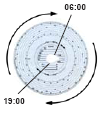 11 ΩΡΕΣ
ΑΝΑΠΑΥΣΗ
ΟΔΗΓΗΣΗ/
ΕΡΓΑΣΙΑ
9 ΩΡΕΣ
ΑΝΑΠΑΥΣΗ
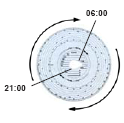 ΟΔΗΓΗΣΗ/
ΕΡΓΑΣΙΑ
ΕΒΔΟΜΑΔΙΑΙΑ ΑΝΑΠΑΥΣΗ
πρέπει να αρχίζει το αργότερο μόλις συμπληρωθούν έξι συνεχόμενα εικοσιτετράωρα από το τέλος της προηγούμενης περιόδου εβδομαδιαίας ανάπαυσης

κατά τη διάρκεια δεκαπενθημέρου, ο οδηγός πρέπει να λαμβάνει τουλάχιστον:

δύο κανονικές περιόδους εβδομαδιαίας ανάπαυσης (2x45 ώρες), 
ή
μία κανονική περίοδο εβδομαδιαίας ανάπαυσης και μία μειωμένη περίοδο εβδομαδιαίας ανάπαυσης (24...45 ώρες)
ΕΒΔΟΜΑΔΙΑΙΑ ΑΝΑΠΑΥΣΗ
η μείωση πρέπει να αντισταθμίζεται με ισοδύναμη ανάπαυση που λαμβάνεται συνολικά πριν από το τέλος της τρίτης εβδομάδας που έπεται της εν λόγω εβδομάδας

το αντιστάθμισμα πρέπει να λαμβάνεται μαζί με άλλη περίοδο ανάπαυσης τουλάχιστον 9 ωρών
Η ΕΠΙΧΕΙΡΗΣΗ…
Η επιχείρηση μεταφορών δεν αμείβει τους οδηγούς που απασχολεί ή διαθέτει, ακόμη και εάν οι αμοιβές έχουν τη μορφή επιδόματος ή μισθολογικής αύξησης, σε συνάρτηση με τις διανυόμενες αποστάσεις ή/και με τον όγκο των μεταφερομένων εμπορευμάτων, εάν οι αμοιβές αυτές είναι τέτοιας φύσεως ώστε να θέτουν σε κίνδυνο την οδική ασφάλεια ή/και να ενθαρρύνουν την παράβαση του παρόντος κανονισμού. 

Η επιχείρηση μεταφορών οργανώνει την εργασία των οδηγών κατά τρόπο ώστε οι οδηγοί να μπορούν να συμμορφώνονται με τον κανονισμό (ΕΕ) αριθ. 165/2014 καθώς και με το κεφάλαιο II του Κανονισμού (ΕΚ) αριθ. 561/2006.
Η ΕΠΙΧΕΙΡΗΣΗ…
Η επιχείρηση μεταφορών δίδει κατάλληλες οδηγίες στον οδηγό και διενεργεί τακτικούς ελέγχους προκειμένου να διασφαλίζει την τήρηση του κανονισμού (ΕΕ) αριθ. 165/2014 καθώς και του κεφαλαίου ΙΙ του Κανονισμού (ΕΚ) αριθ. 561/2006.

Η επιχείρηση μεταφορών είναι υπεύθυνη για τις παραβάσεις που διαπράττονται από οδηγούς της επιχείρησης, ακόμη και όταν η παράβαση έχει διαπραχθεί στο έδαφος άλλου κράτους μέλους ή τρίτης χώρας. 
Τα κράτη μέλη δύνανται να εξετάζουν οποιοδήποτε στοιχείο που ενδέχεται να αποδεικνύει ότι η επιχείρηση μεταφορών δεν μπορεί να θεωρηθεί υπεύθυνη για τη διαπραχθείσα παράβαση.
Η ΕΠΙΧΕΙΡΗΣΗ…
Ο οδηγός που απασχολείται ή είναι στη διάθεση περισσοτέρων της μιας επιχειρήσεων μεταφορών υποχρεούται να παρέχει σε κάθε επιχείρηση επαρκείς πληροφορίες ώστε να καθίσταται δυνατή η συμμόρφωσή τους με το κεφάλαιο ΙΙ του Κανονισμού (ΕΚ) αριθ. 561/2006

Οι επιχειρήσεις εξασφαλίζουν ότι τα συμβατικώς συμφωνούμενα ωράρια δρομολογίων πληρούν τον Κανονισμό (ΕΚ) αριθ. 561/2006
Ερωτήσεις…